DOKONALÁ  ĽÚTOSŤ
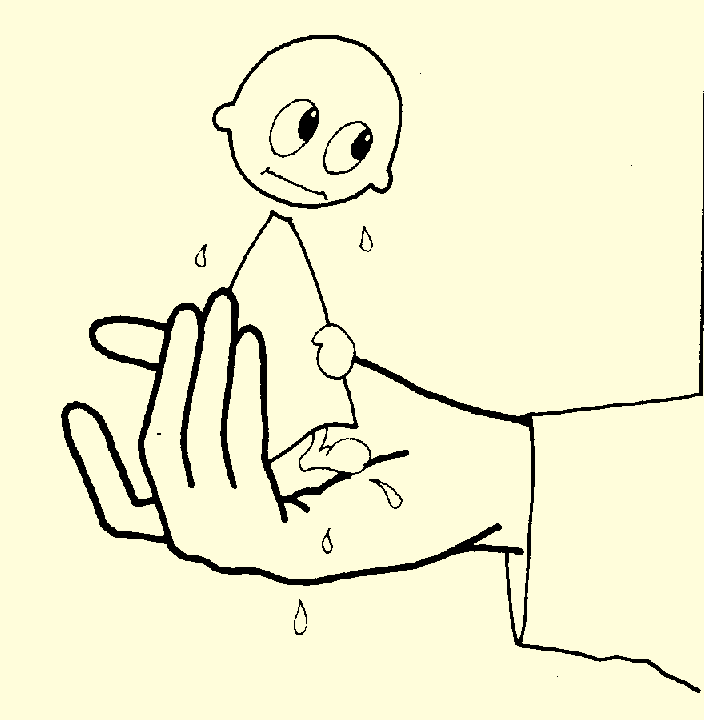 Je, ak ľutujem svoje hriechy
z lásky k Bohu.
NEDOKONALÁ    ĽÚTOSŤ
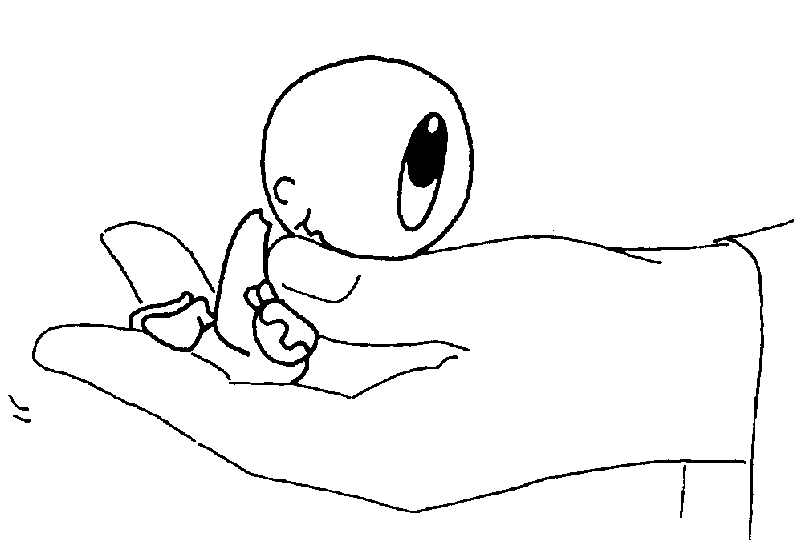 Ak ľutujem svoje hriechy zo strachu
ĽÚTOSŤ
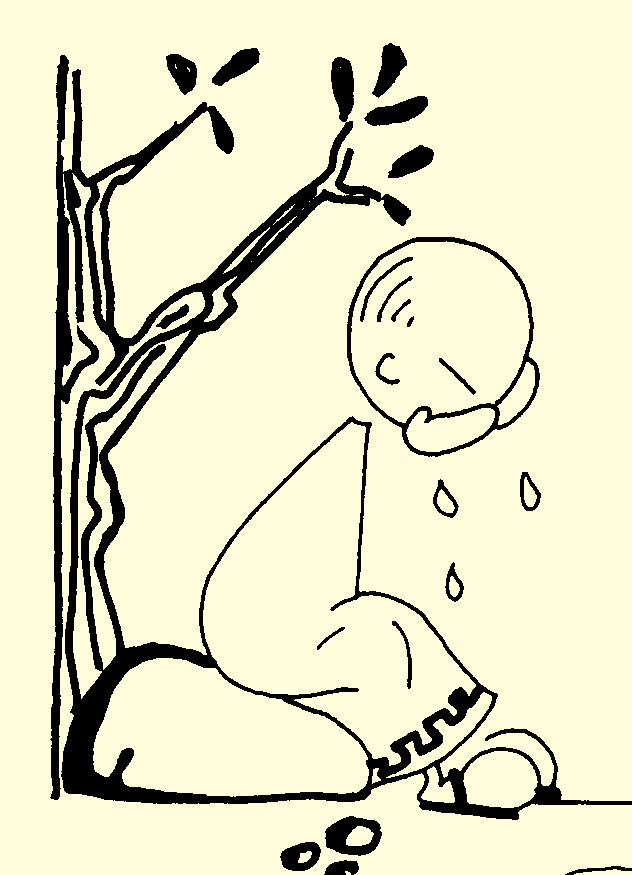 Je bolesť duše nad spáchanými hriechmi.
Moja cesta zmierenia
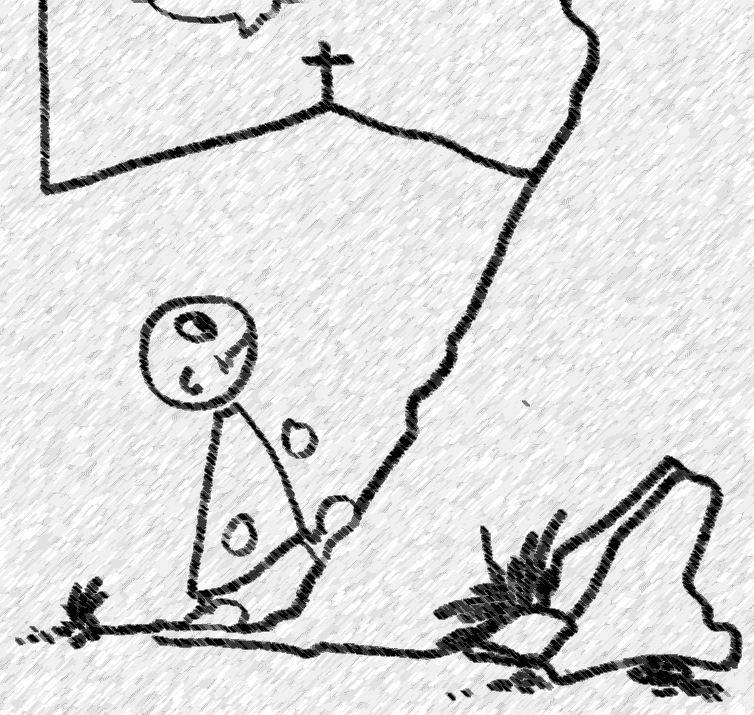 Môj návrat k nebeskému Otcovi
1. časť: PRÍPRAVA DOMA
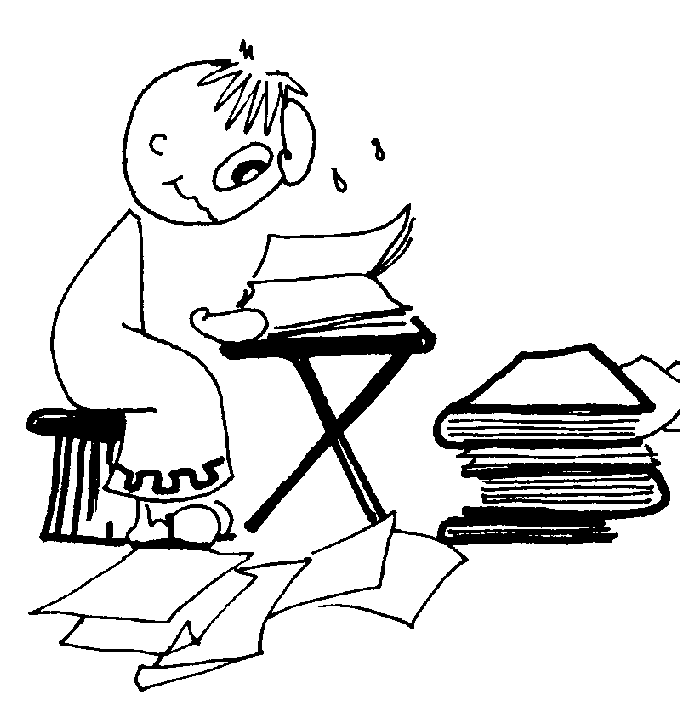 Spytujem si svedomie, ľutujem svoje hriechy, dám si predsavzatie polepšiť sa. Poprosím o odpustenie všetkých, ktorým som ublížil.
2.časť: V KOSTOLE
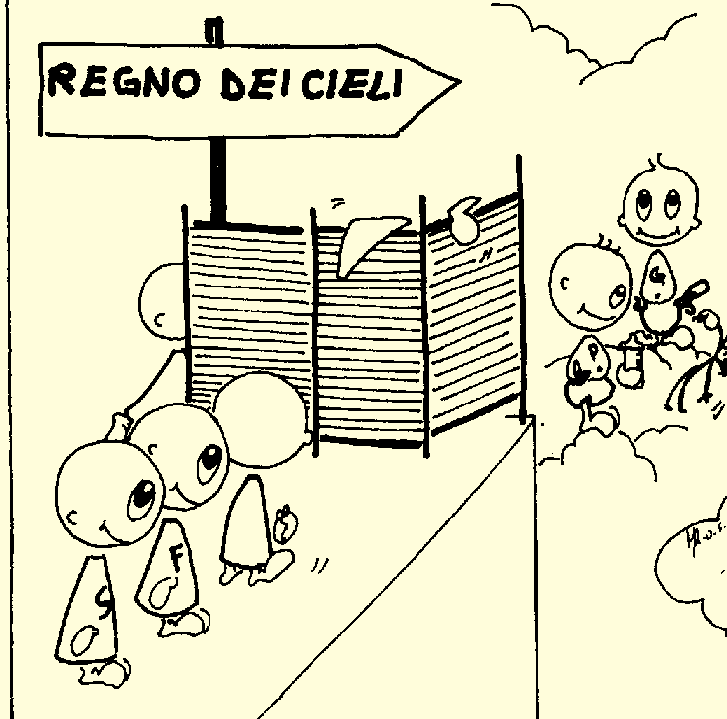 Vyznávam a oľutujem svoje hriechy pred kňazom vo sviatosti zmierenia.
3.časť: DOMA
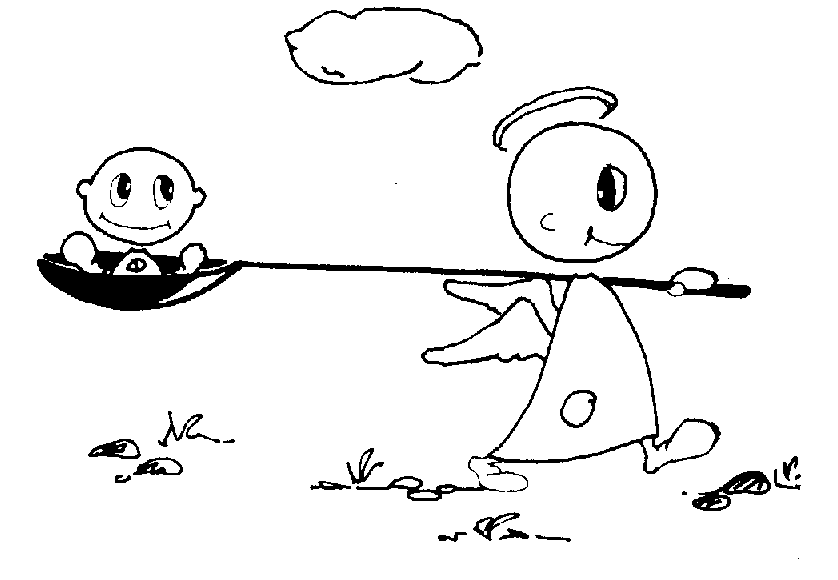 Ako nový človek budem všade robiť dobre.